Figure 20 95% confidence intervals for aortic root diameter at the sinuses of Valsalva based on body surface area in: ...
Eur J Echocardiogr, Volume 7, Issue 2, March 2006, Pages 79–108, https://doi.org/10.1016/j.euje.2005.12.014
The content of this slide may be subject to copyright: please see the slide notes for details.
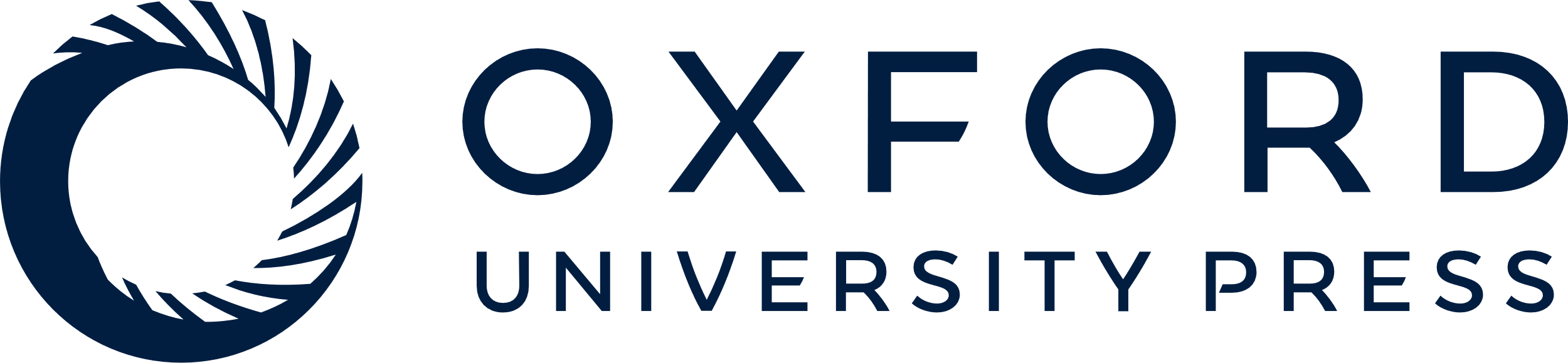 [Speaker Notes: Figure 20  95% confidence intervals for aortic root diameter at the sinuses of Valsalva based on body surface area in: children and adolescents (A), adults aged 20–39years (B), and adults aged 40years or more (C). 132


Unless provided in the caption above, the following copyright applies to the content of this slide: Copyright © 2006, The European Society of Cardiology]